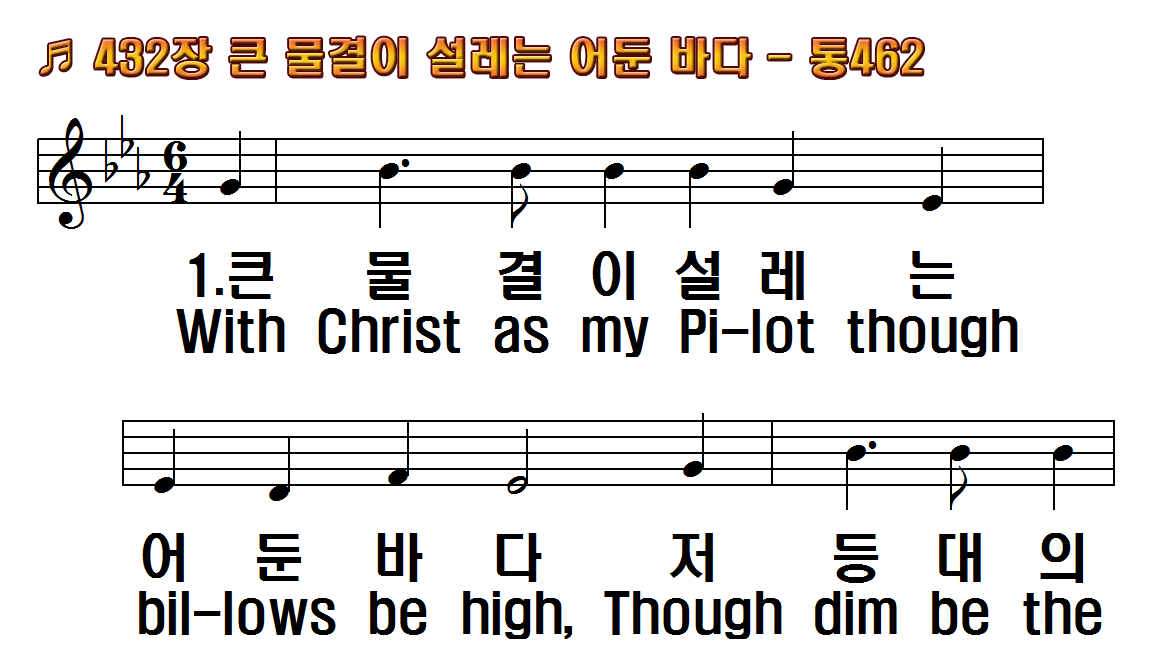 1.큰 물결이 설레는 어둔 바다
2.큰 풍랑이 이 배를 위협하며
3.큰소리로 물결을 명하시면
후.나 두렴 없네 두렴 없도다
1.With Christ as my Pilot
2.Though tempests may
3.If Jesus but speak, in His
R.I nothing can fear! I nothing
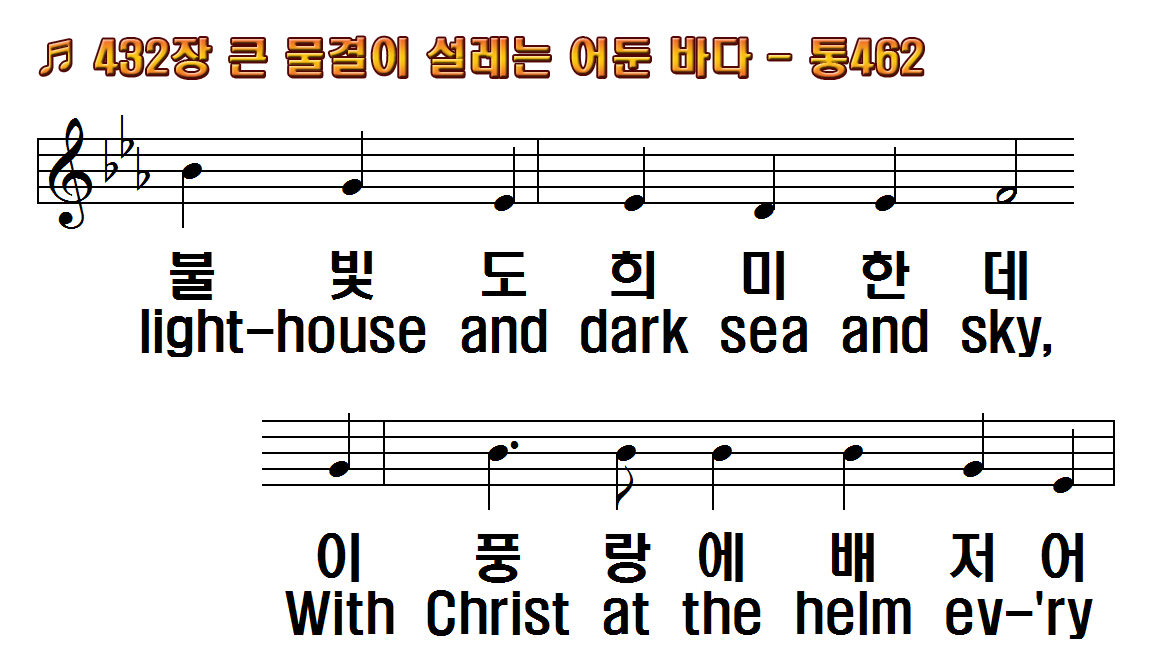 1.큰 물결이 설레는 어둔 바다
2.큰 풍랑이 이 배를 위협하며
3.큰소리로 물결을 명하시면
후.나 두렴 없네 두렴 없도다
1.With Christ as my Pilot
2.Though tempests may
3.If Jesus but speak, in His
R.I nothing can fear! I nothing
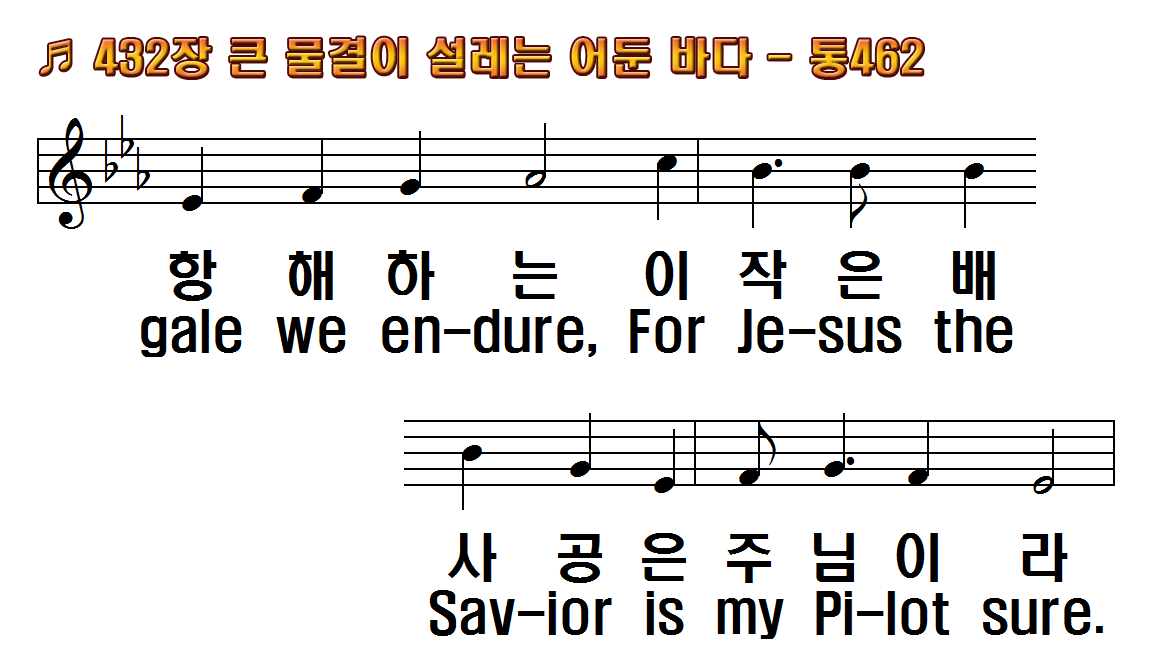 1.큰 물결이 설레는 어둔 바다
2.큰 풍랑이 이 배를 위협하며
3.큰소리로 물결을 명하시면
후.나 두렴 없네 두렴 없도다
1.With Christ as my Pilot
2.Though tempests may
3.If Jesus but speak, in His
R.I nothing can fear! I nothing
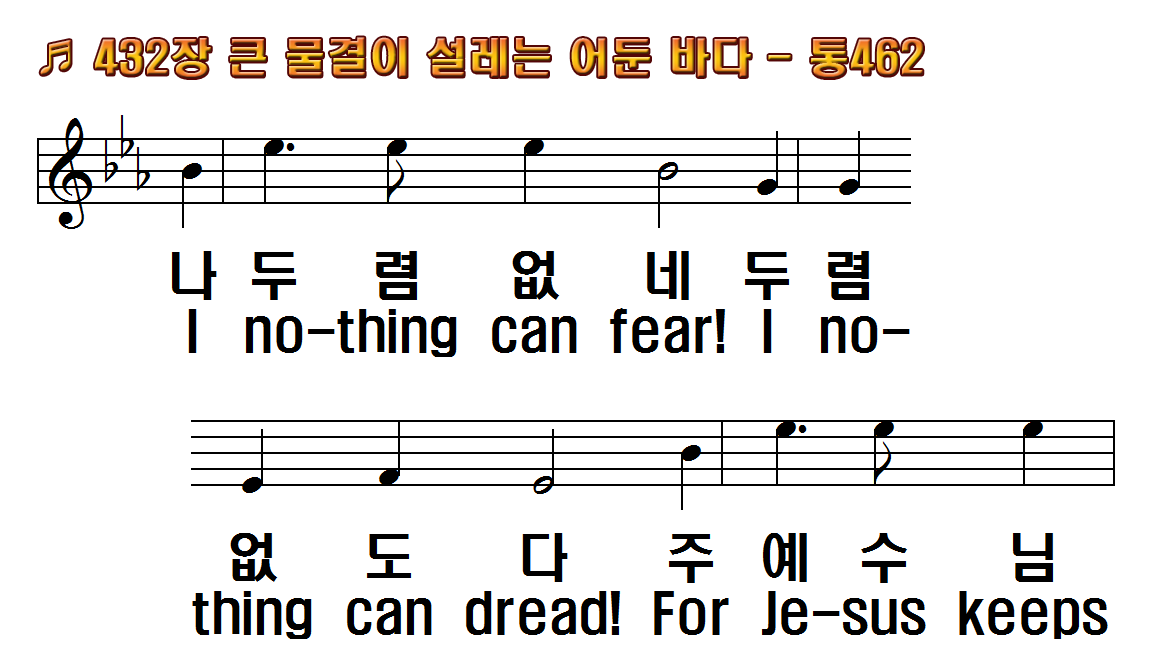 1.큰 물결이 설레는 어둔 바다
2.큰 풍랑이 이 배를 위협하며
3.큰소리로 물결을 명하시면
후.나 두렴 없네 두렴 없도다
1.With Christ as my Pilot
2.Though tempests may
3.If Jesus but speak, in His
R.I nothing can fear! I nothing
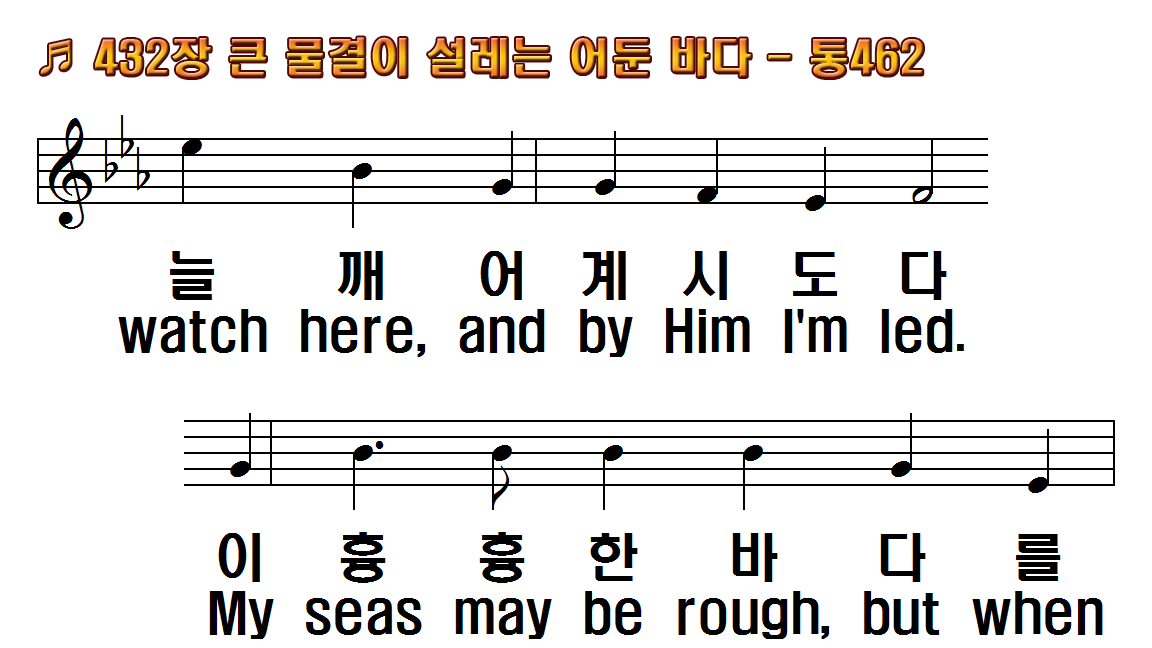 1.큰 물결이 설레는 어둔 바다
2.큰 풍랑이 이 배를 위협하며
3.큰소리로 물결을 명하시면
후.나 두렴 없네 두렴 없도다
1.With Christ as my Pilot
2.Though tempests may
3.If Jesus but speak, in His
R.I nothing can fear! I nothing
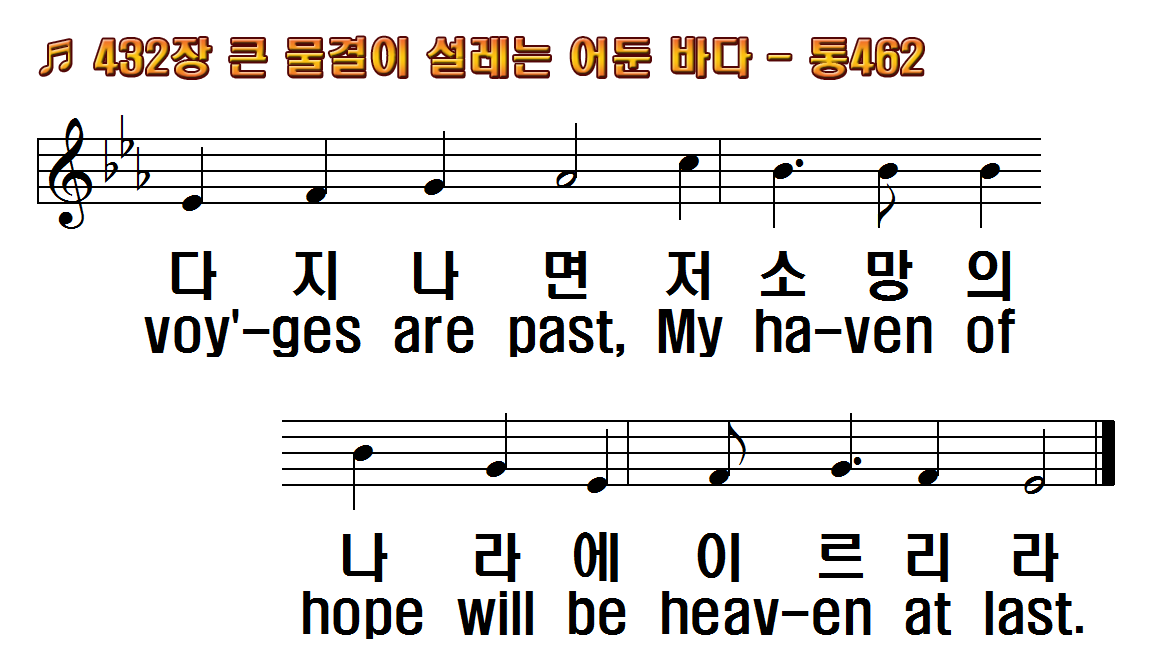 1.큰 물결이 설레는 어둔 바다
2.큰 풍랑이 이 배를 위협하며
3.큰소리로 물결을 명하시면
후.나 두렴 없네 두렴 없도다
1.With Christ as my Pilot
2.Though tempests may
3.If Jesus but speak, in His
R.I nothing can fear! I nothing
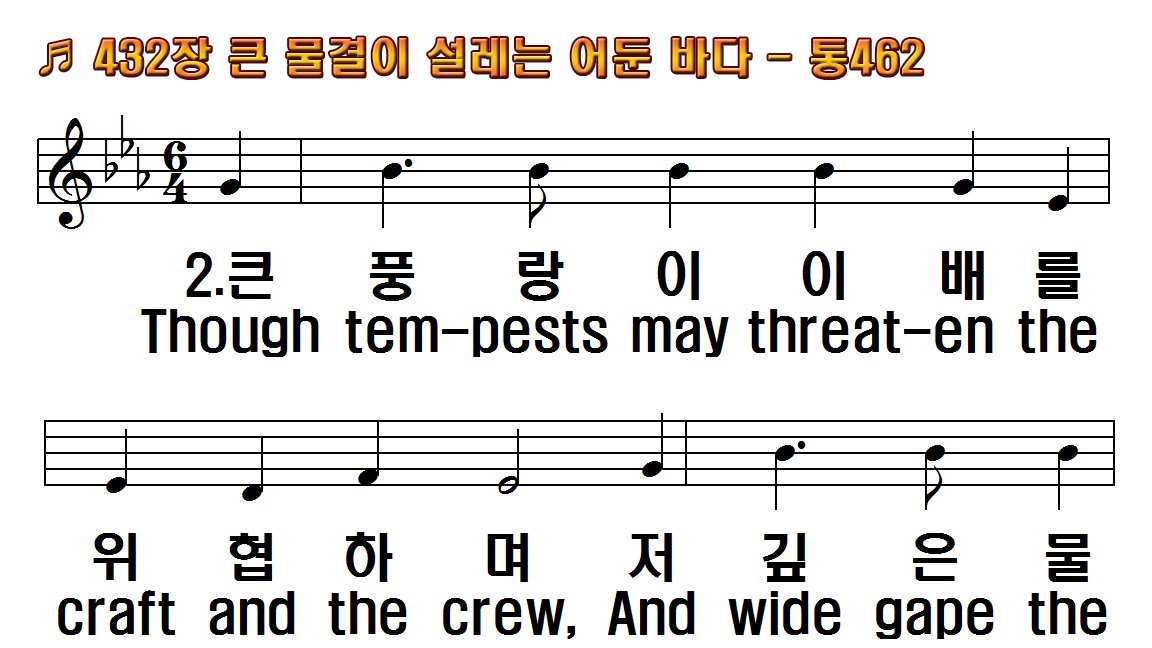 1.큰 물결이 설레는 어둔 바다
2.큰 풍랑이 이 배를 위협하며
3.큰소리로 물결을 명하시면
후.나 두렴 없네 두렴 없도다
1.With Christ as my Pilot
2.Though tempests may
3.If Jesus but speak, in His
R.I nothing can fear! I nothing
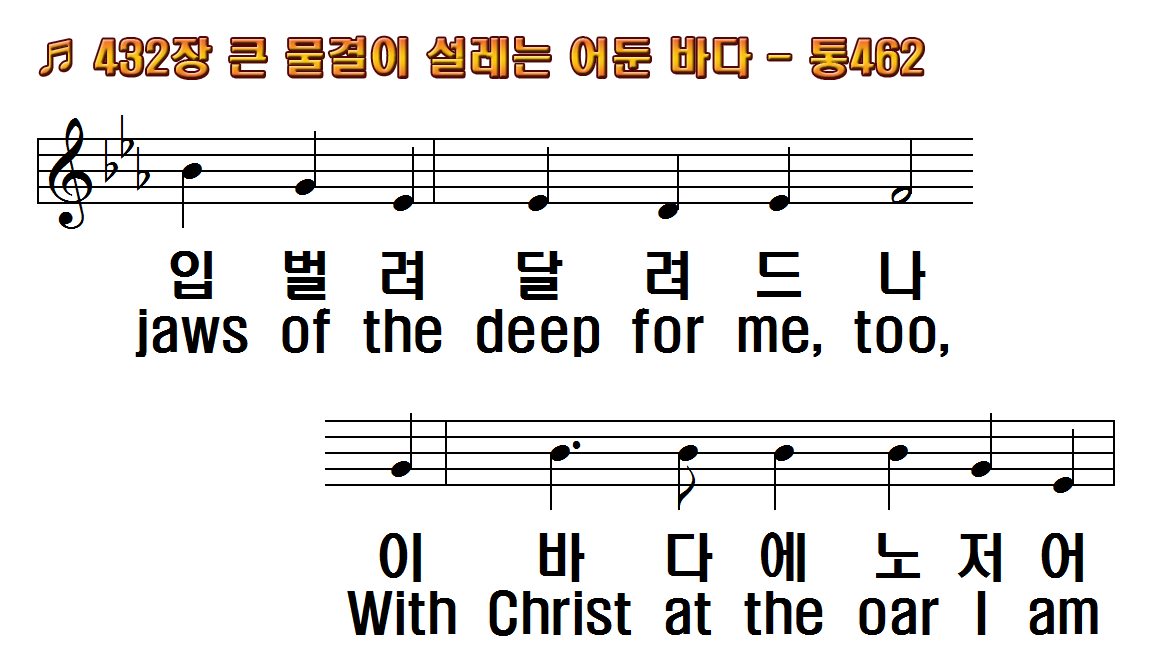 1.큰 물결이 설레는 어둔 바다
2.큰 풍랑이 이 배를 위협하며
3.큰소리로 물결을 명하시면
후.나 두렴 없네 두렴 없도다
1.With Christ as my Pilot
2.Though tempests may
3.If Jesus but speak, in His
R.I nothing can fear! I nothing
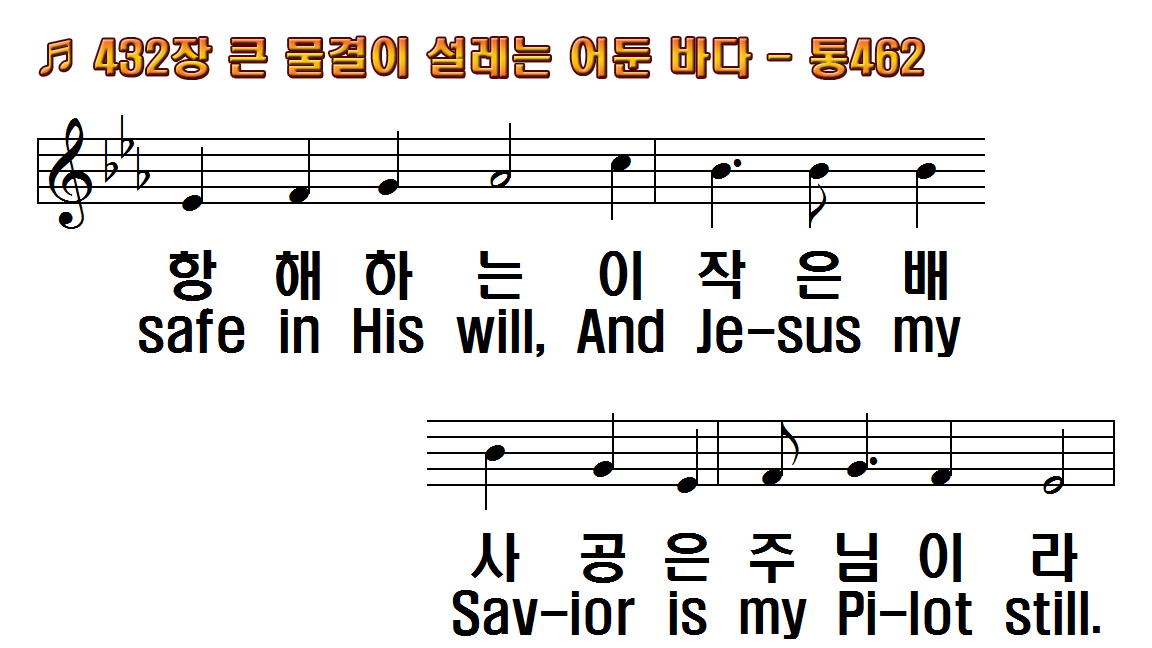 1.큰 물결이 설레는 어둔 바다
2.큰 풍랑이 이 배를 위협하며
3.큰소리로 물결을 명하시면
후.나 두렴 없네 두렴 없도다
1.With Christ as my Pilot
2.Though tempests may
3.If Jesus but speak, in His
R.I nothing can fear! I nothing
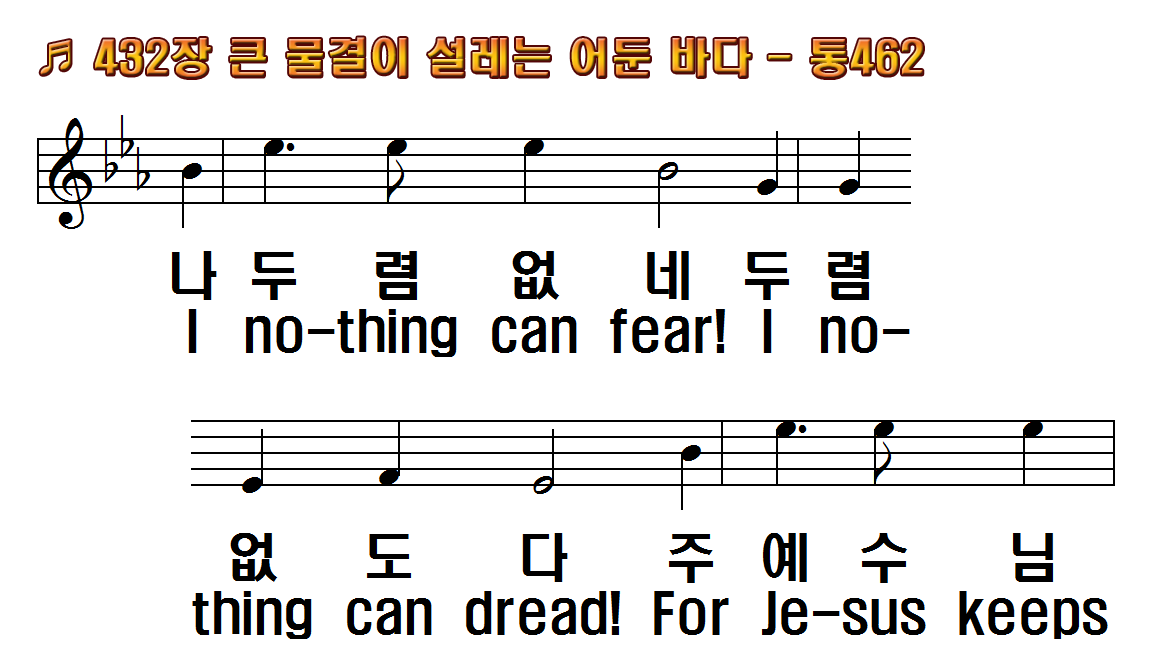 1.큰 물결이 설레는 어둔 바다
2.큰 풍랑이 이 배를 위협하며
3.큰소리로 물결을 명하시면
후.나 두렴 없네 두렴 없도다
1.With Christ as my Pilot
2.Though tempests may
3.If Jesus but speak, in His
R.I nothing can fear! I nothing
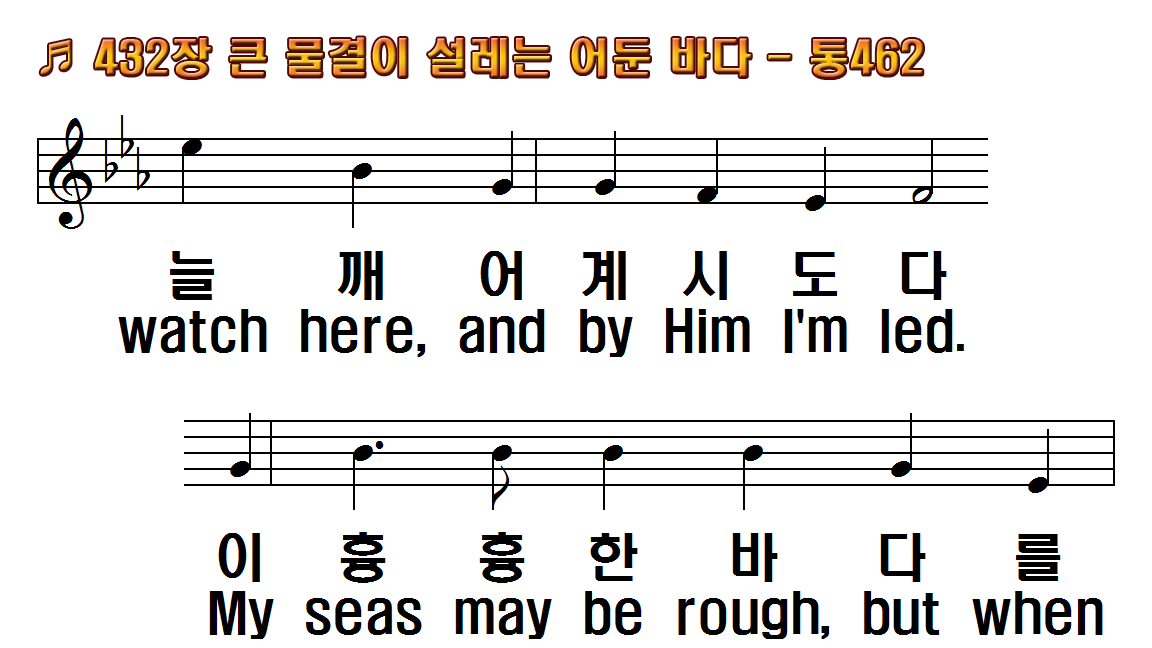 1.큰 물결이 설레는 어둔 바다
2.큰 풍랑이 이 배를 위협하며
3.큰소리로 물결을 명하시면
후.나 두렴 없네 두렴 없도다
1.With Christ as my Pilot
2.Though tempests may
3.If Jesus but speak, in His
R.I nothing can fear! I nothing
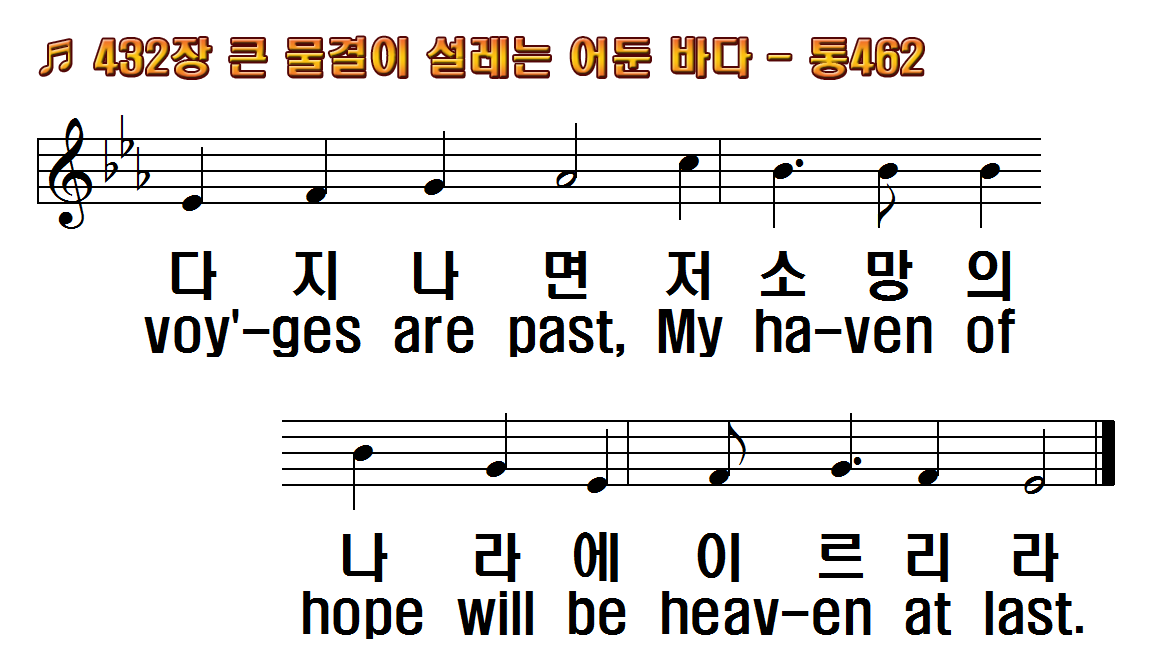 1.큰 물결이 설레는 어둔 바다
2.큰 풍랑이 이 배를 위협하며
3.큰소리로 물결을 명하시면
후.나 두렴 없네 두렴 없도다
1.With Christ as my Pilot
2.Though tempests may
3.If Jesus but speak, in His
R.I nothing can fear! I nothing
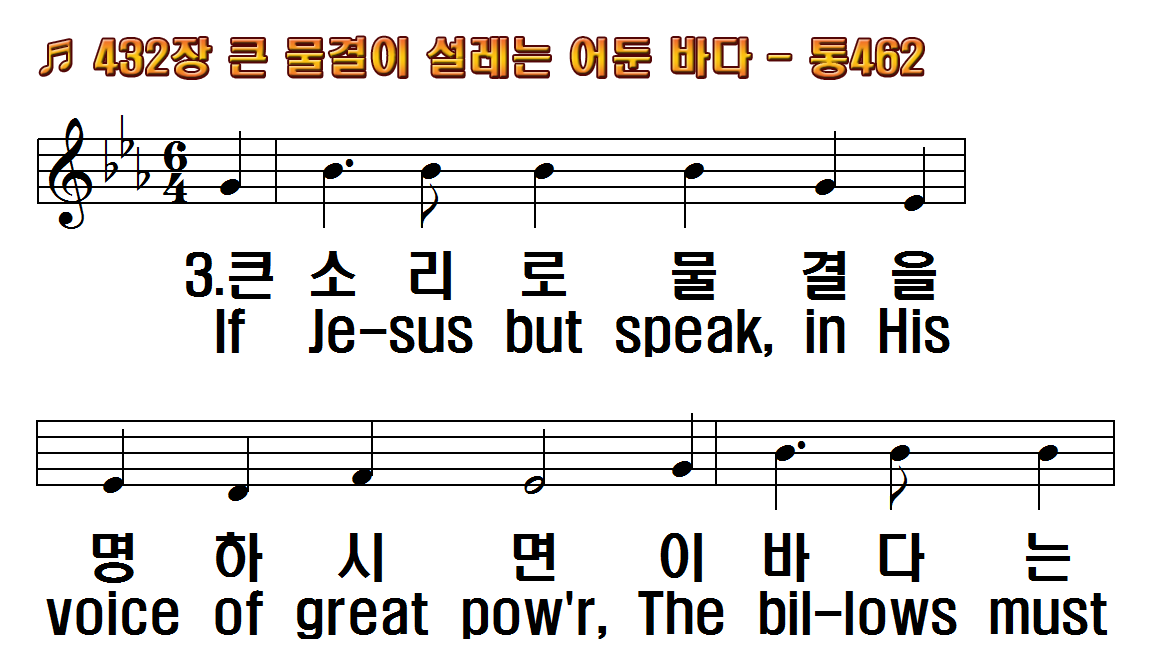 1.큰 물결이 설레는 어둔 바다
2.큰 풍랑이 이 배를 위협하며
3.큰소리로 물결을 명하시면
후.나 두렴 없네 두렴 없도다
1.With Christ as my Pilot
2.Though tempests may
3.If Jesus but speak, in His
R.I nothing can fear! I nothing
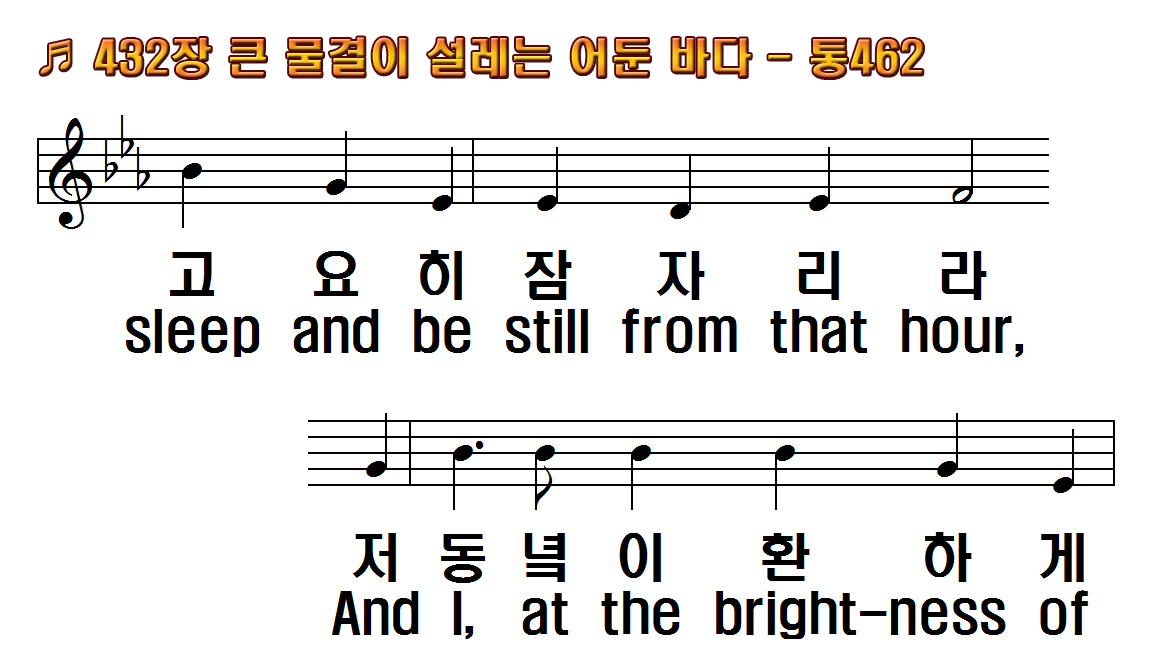 1.큰 물결이 설레는 어둔 바다
2.큰 풍랑이 이 배를 위협하며
3.큰소리로 물결을 명하시면
후.나 두렴 없네 두렴 없도다
1.With Christ as my Pilot
2.Though tempests may
3.If Jesus but speak, in His
R.I nothing can fear! I nothing
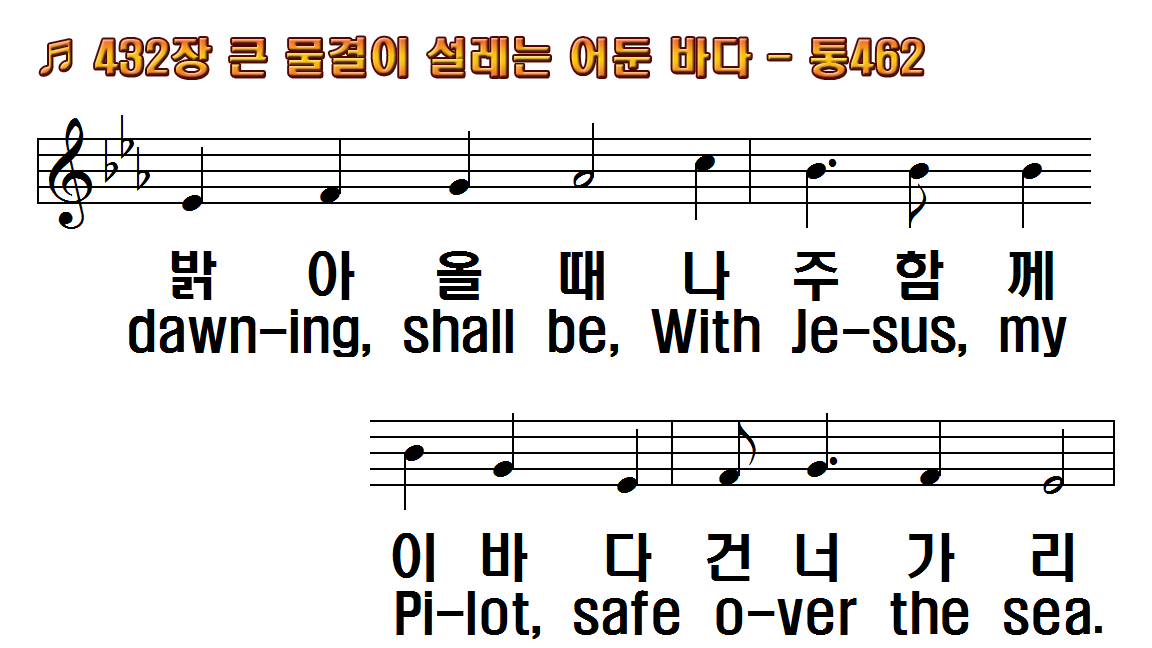 1.큰 물결이 설레는 어둔 바다
2.큰 풍랑이 이 배를 위협하며
3.큰소리로 물결을 명하시면
후.나 두렴 없네 두렴 없도다
1.With Christ as my Pilot
2.Though tempests may
3.If Jesus but speak, in His
R.I nothing can fear! I nothing
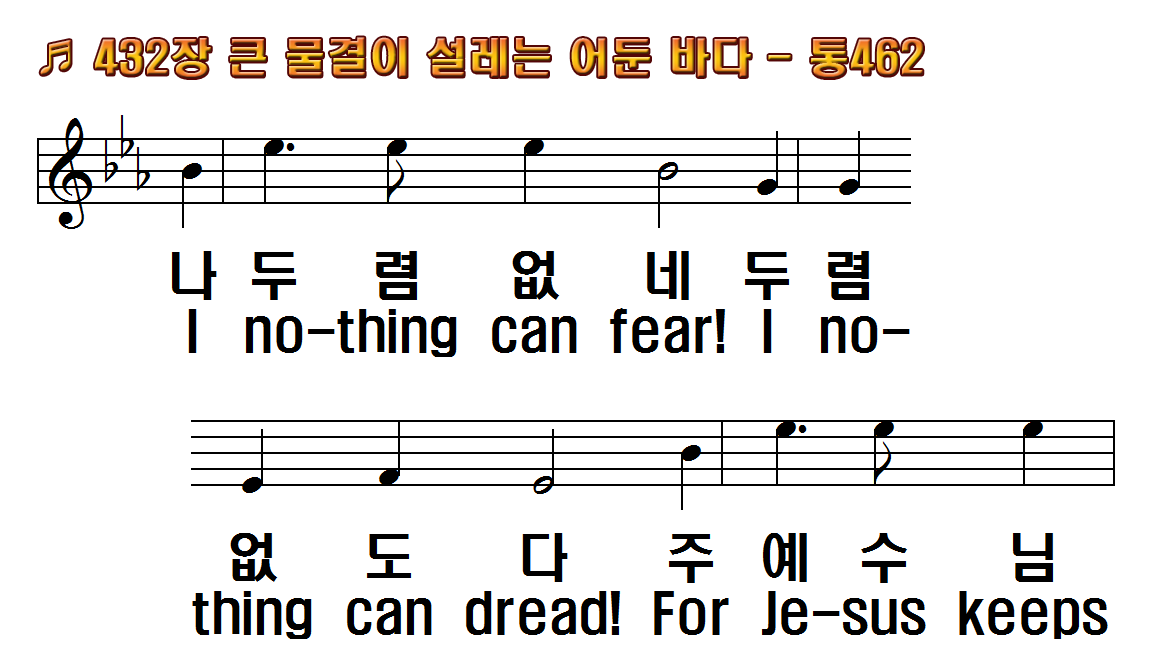 1.큰 물결이 설레는 어둔 바다
2.큰 풍랑이 이 배를 위협하며
3.큰소리로 물결을 명하시면
후.나 두렴 없네 두렴 없도다
1.With Christ as my Pilot
2.Though tempests may
3.If Jesus but speak, in His
R.I nothing can fear! I nothing
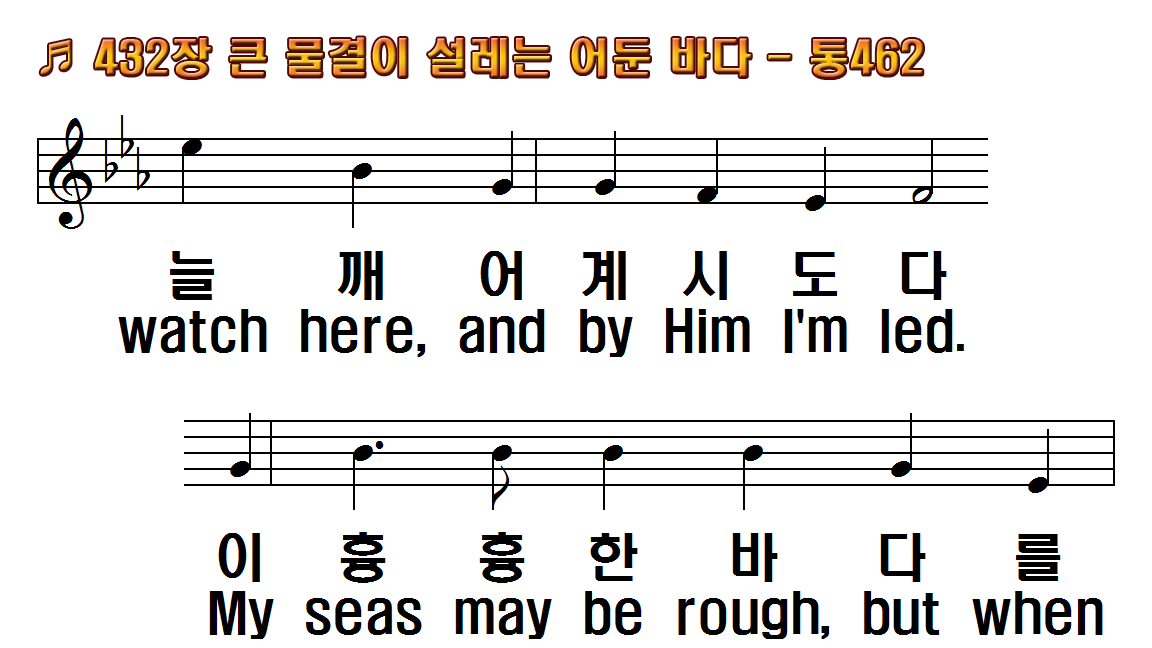 1.큰 물결이 설레는 어둔 바다
2.큰 풍랑이 이 배를 위협하며
3.큰소리로 물결을 명하시면
후.나 두렴 없네 두렴 없도다
1.With Christ as my Pilot
2.Though tempests may
3.If Jesus but speak, in His
R.I nothing can fear! I nothing
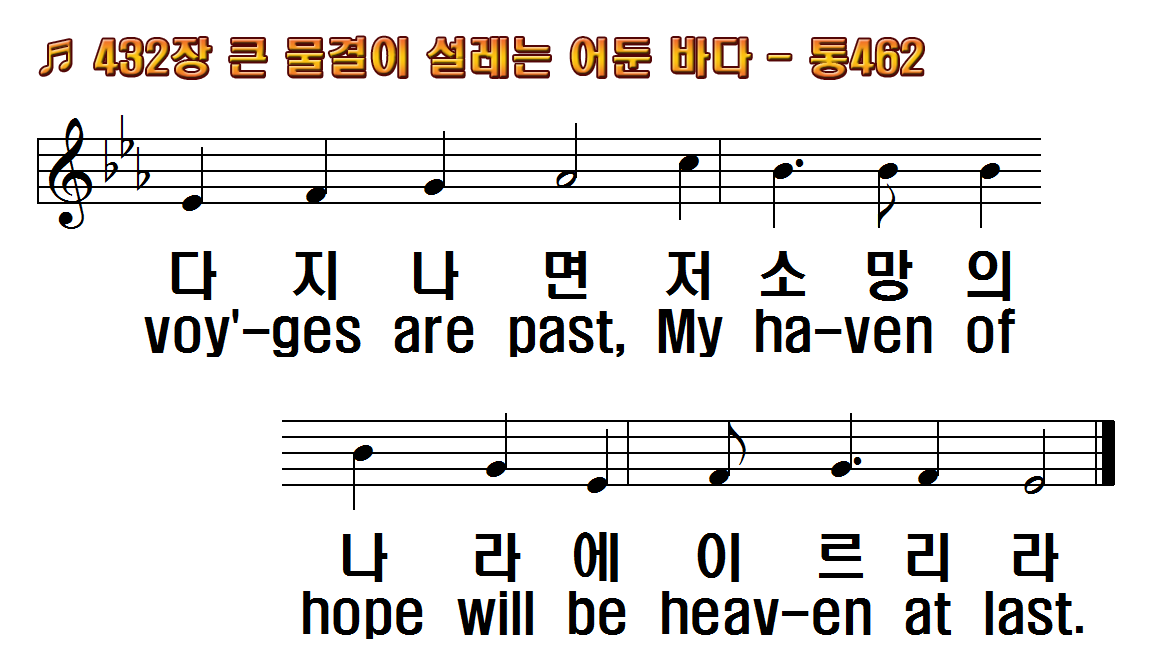 1.큰 물결이 설레는 어둔 바다
2.큰 풍랑이 이 배를 위협하며
3.큰소리로 물결을 명하시면
후.나 두렴 없네 두렴 없도다
1.With Christ as my Pilot
2.Though tempests may
3.If Jesus but speak, in His
R.I nothing can fear! I nothing
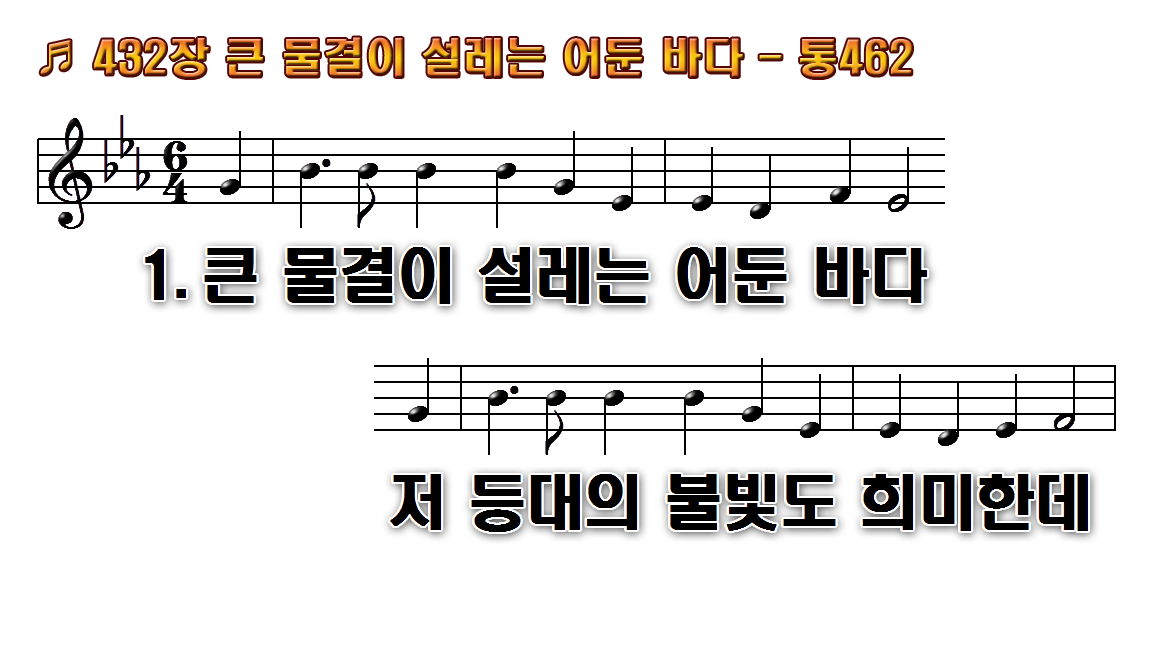 1.큰 물결이 설레는 어둔 바다
2.큰 풍랑이 이 배를 위협하며
3.큰소리로 물결을 명하시면 이
후.나 두렴 없네 두렴 없도다
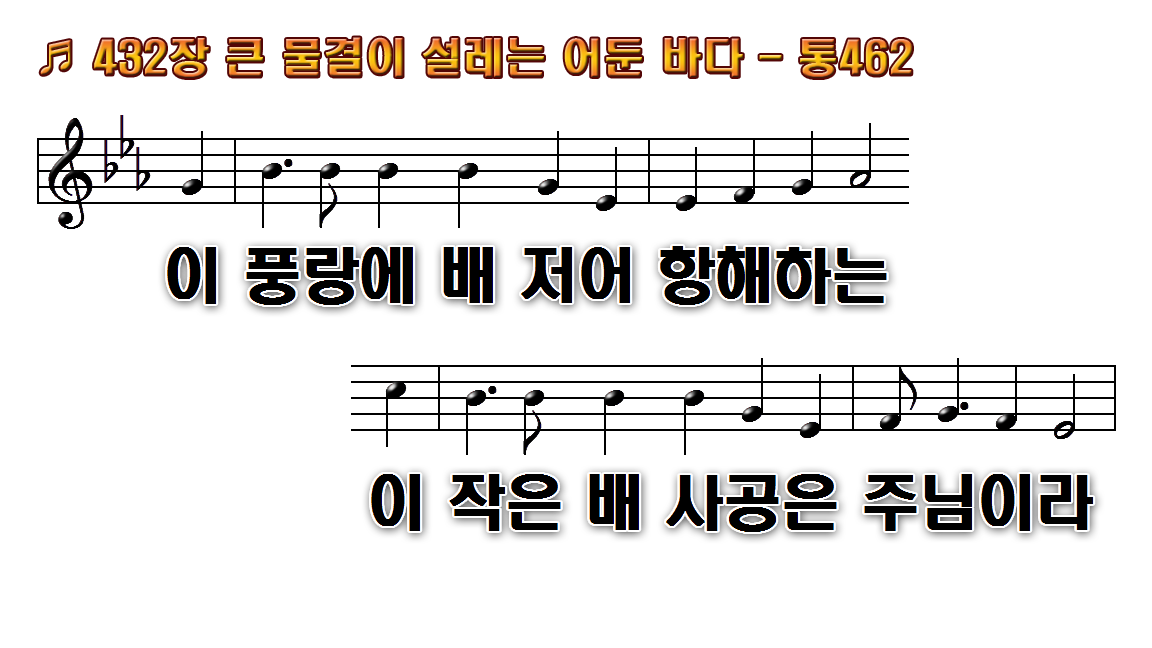 1.큰 물결이 설레는 어둔 바다
2.큰 풍랑이 이 배를 위협하며
3.큰소리로 물결을 명하시면 이
후.나 두렴 없네 두렴 없도다
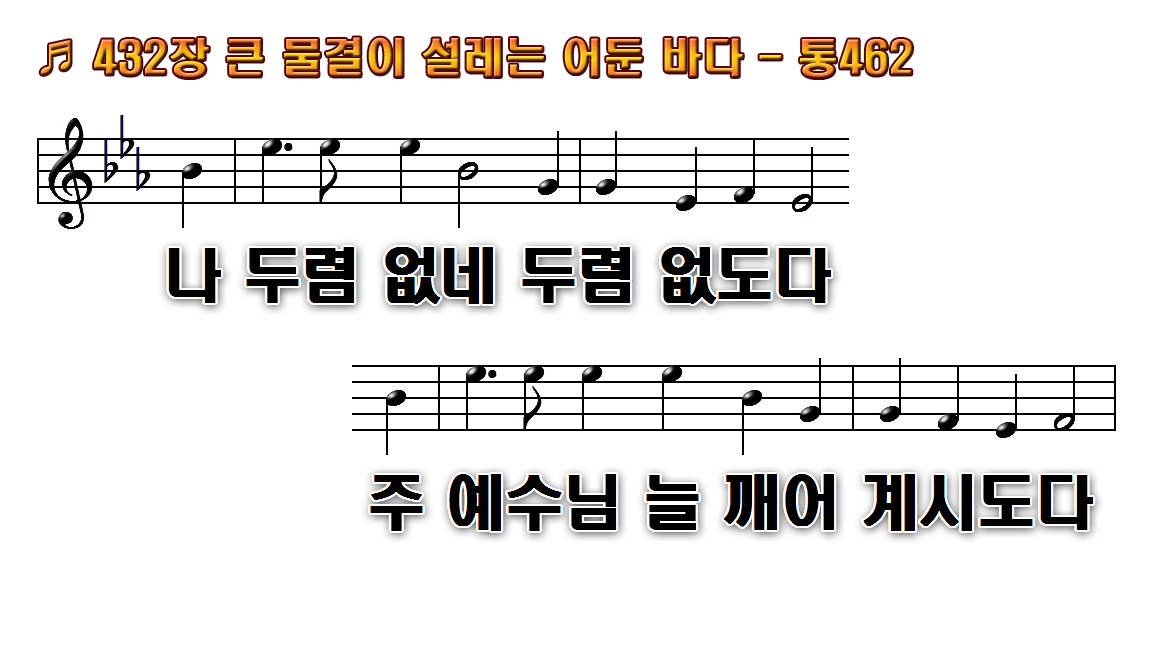 1.큰 물결이 설레는 어둔 바다
2.큰 풍랑이 이 배를 위협하며
3.큰소리로 물결을 명하시면 이
후.나 두렴 없네 두렴 없도다
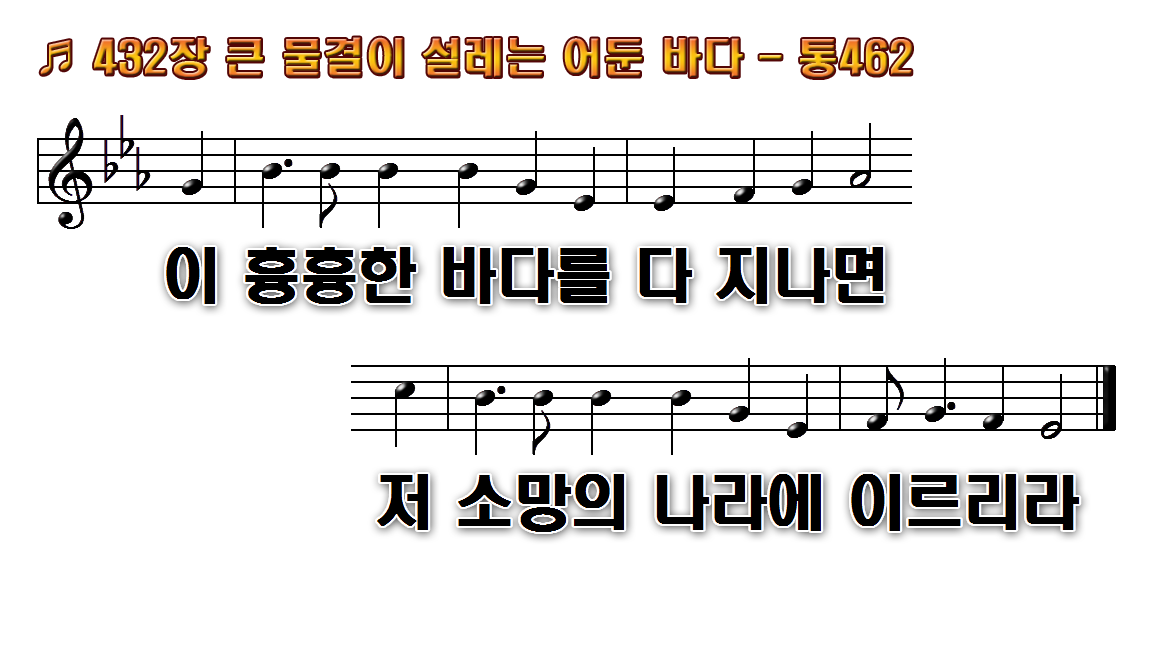 1.큰 물결이 설레는 어둔 바다
2.큰 풍랑이 이 배를 위협하며
3.큰소리로 물결을 명하시면 이
후.나 두렴 없네 두렴 없도다
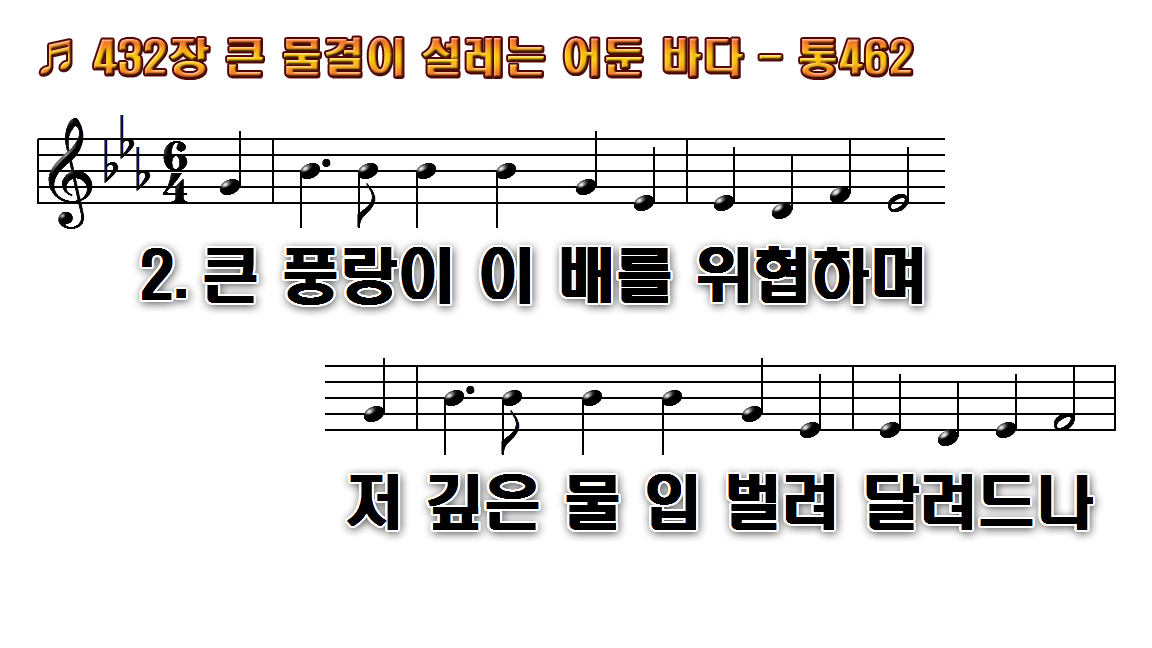 1.큰 물결이 설레는 어둔 바다
2.큰 풍랑이 이 배를 위협하며
3.큰소리로 물결을 명하시면 이
후.나 두렴 없네 두렴 없도다
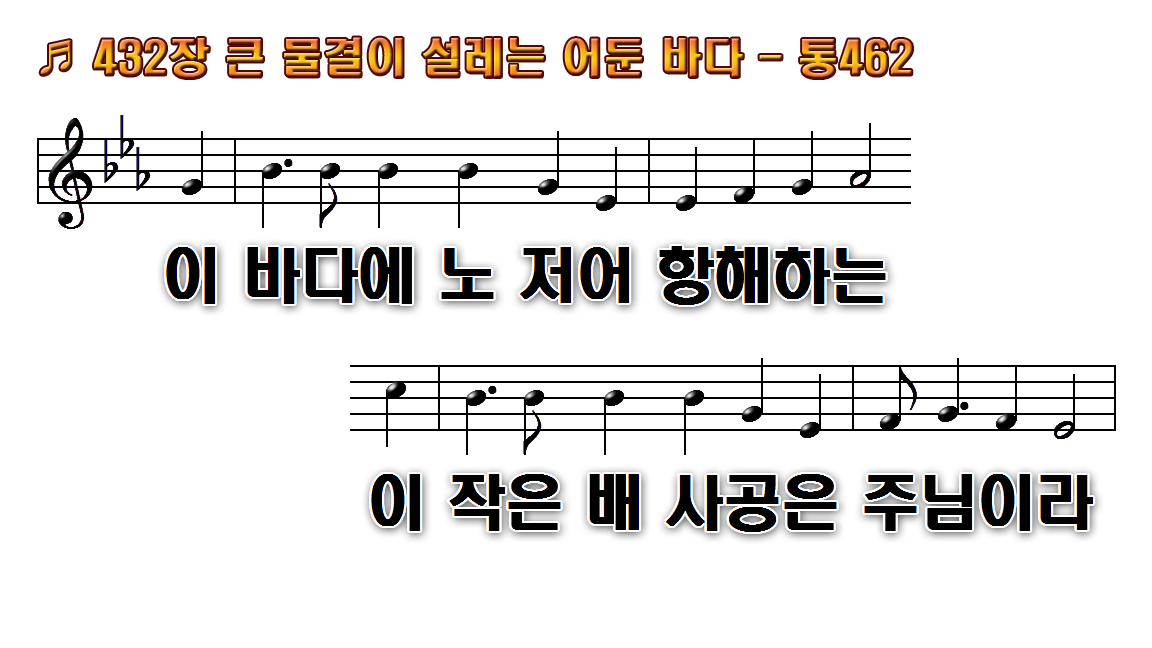 1.큰 물결이 설레는 어둔 바다
2.큰 풍랑이 이 배를 위협하며
3.큰소리로 물결을 명하시면 이
후.나 두렴 없네 두렴 없도다
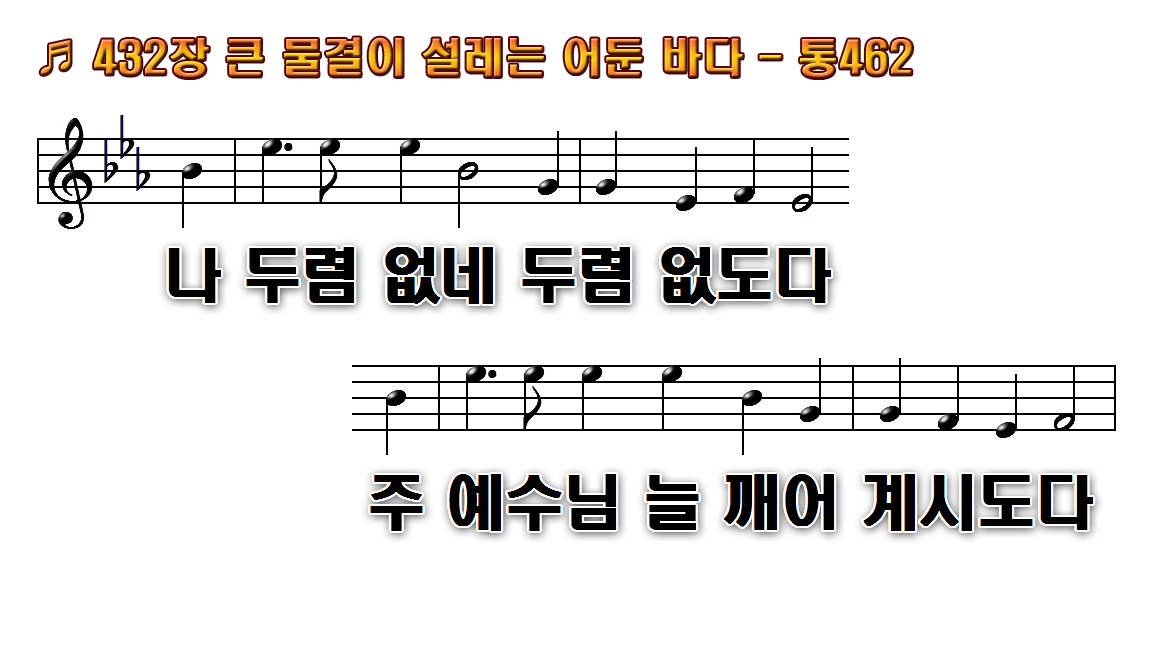 1.큰 물결이 설레는 어둔 바다
2.큰 풍랑이 이 배를 위협하며
3.큰소리로 물결을 명하시면 이
후.나 두렴 없네 두렴 없도다
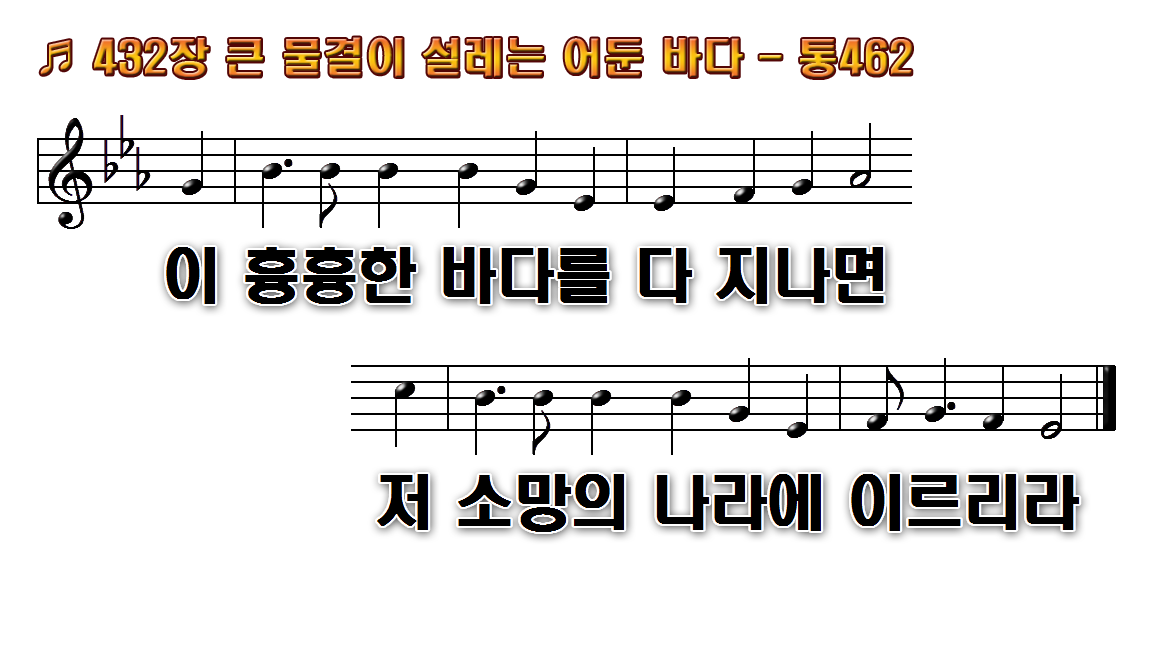 1.큰 물결이 설레는 어둔 바다
2.큰 풍랑이 이 배를 위협하며
3.큰소리로 물결을 명하시면 이
후.나 두렴 없네 두렴 없도다
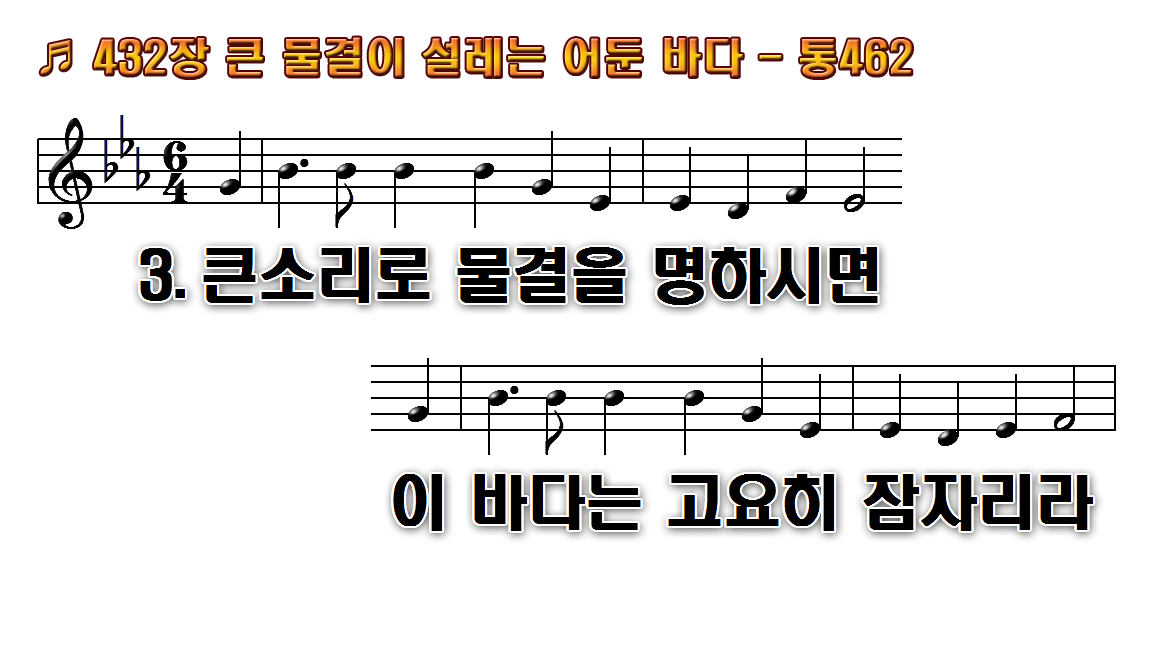 1.큰 물결이 설레는 어둔 바다
2.큰 풍랑이 이 배를 위협하며
3.큰소리로 물결을 명하시면 이
후.나 두렴 없네 두렴 없도다
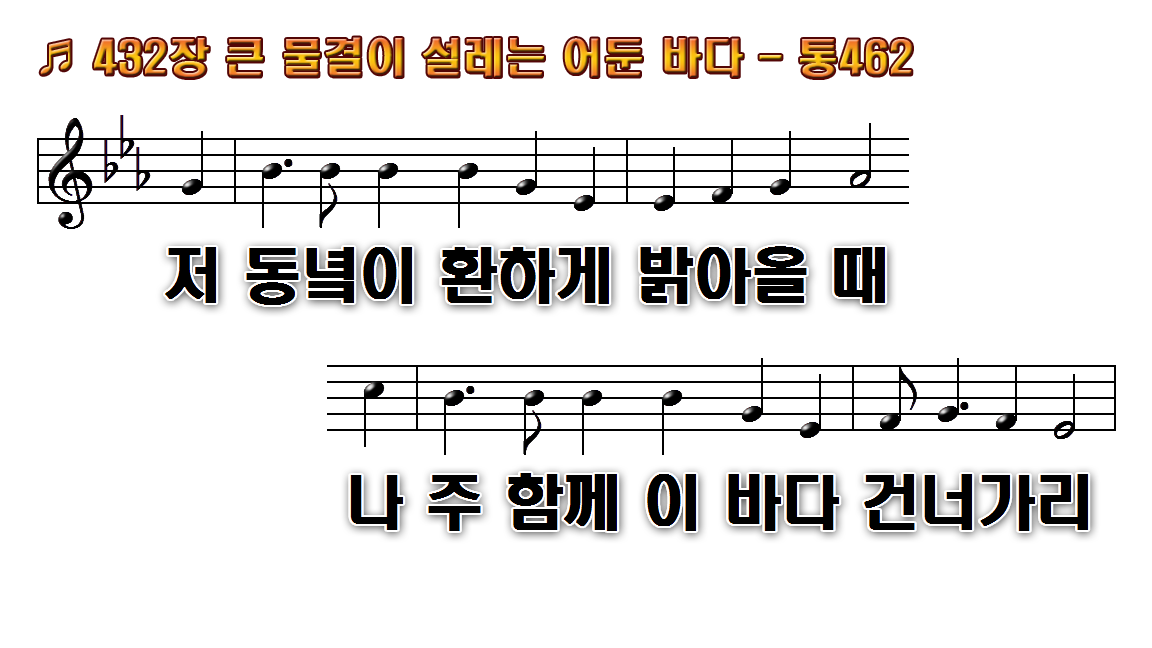 1.큰 물결이 설레는 어둔 바다
2.큰 풍랑이 이 배를 위협하며
3.큰소리로 물결을 명하시면 이
후.나 두렴 없네 두렴 없도다
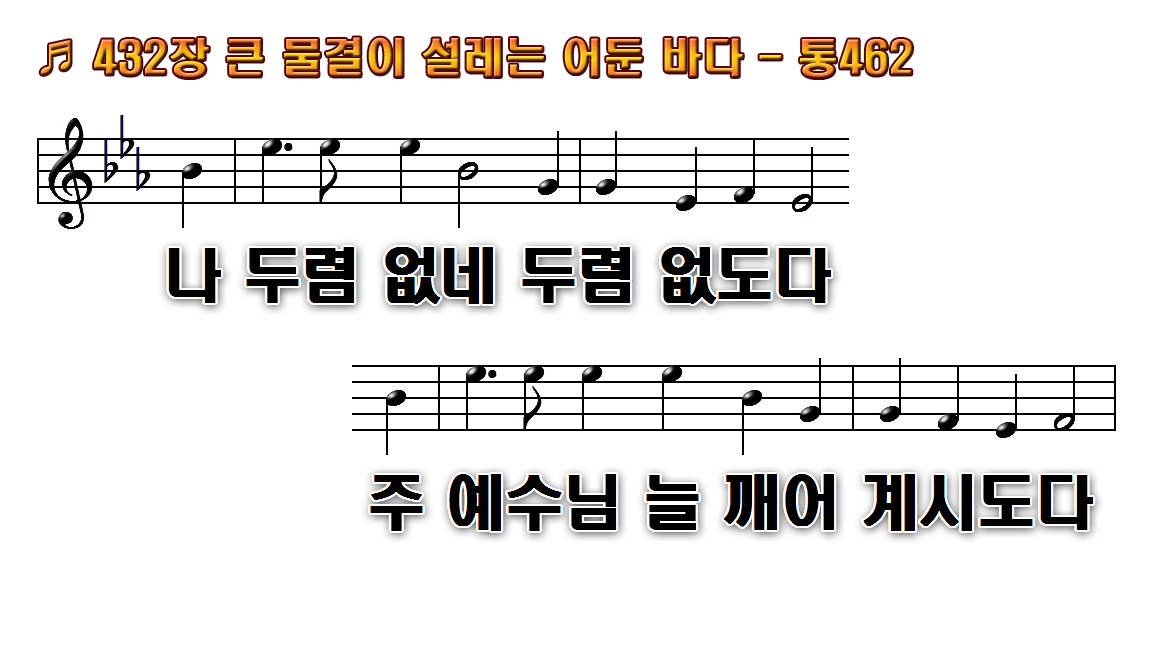 1.큰 물결이 설레는 어둔 바다
2.큰 풍랑이 이 배를 위협하며
3.큰소리로 물결을 명하시면 이
후.나 두렴 없네 두렴 없도다
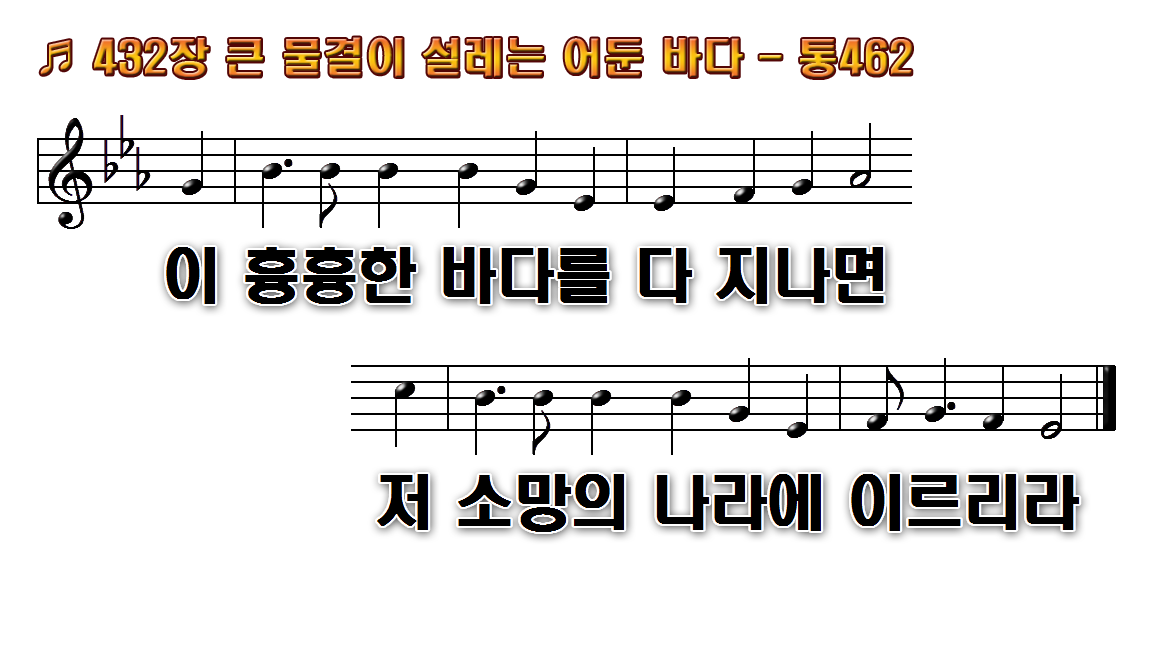 1.큰 물결이 설레는 어둔 바다
2.큰 풍랑이 이 배를 위협하며
3.큰소리로 물결을 명하시면 이
후.나 두렴 없네 두렴 없도다